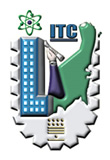 UNIDAD DE ATENCIÓN
 PSICOPEDAGÓGICA
SE INFORMA A TODO EL ALUMNADO QUE LA SUBDIRECCIÓN ACADÉMICA, EN ESFUERZO COORDINADO CON EL DEPARTAMENTO DE DESARROLLO ACADÉMICO, Y EN EL MARCO DEL PROGRAMA INSTITUCIONAL DE TUTORÍAS, HA PUESTO A DISPOSICIÓN DE TODA LA COMUNIDAD ESCOLAR EL SERVICIO DE ATENCIÓN PSICOPEDAGÓGICA, EL CUAL SE BRINDA DE MANERA GRATUITA A QUIENES LA NECESITEN CONFORME A LOS DATOS QUE APARECEN EN ESTE AVISO.

CONSCIENTES  DE QUE EN ALGÚN MOMENTO LOS ESTUDIANTES PUEDEN ESTAR ENFRENTANDO SITUACIONES EMOCIONALES, PROBLEMAS PERSONALES, ESTRÉS, CRISIS DE ANSIEDAD, ENTRE OTRAS AFECTACIONES, LAS CUALES PUEDEN INFLUIR EN SU RENDIMIENTO ESCOLAR Y ESTABILIDAD, EL INSTITUTO HA CONSIDERADO COMO NECESARIO, PONER A SU ALCANCE ESTE SERVICIO DE ATENCIÓN ESPECIALIZADA, POR LO QUE AQUELLOS ESTUDIANTES QUE LO REQUIERAN PUEDEN ACUDIR A ESTE TIPO DE ASESORIA.
¡¡ QUE TUS PROBLEMAS NO TE INMOVILICEN, HAY ALGUIEN QUE TE PUEDE ESCUCHAR Y ORIENTAR!!

      ¡ ACERCATEEEEE !
UNIDAD DE ATENCIÓN PSICOPEDAGÓGICA
LIC. MIREYA HERNÁNDEZ HERNÁNDEZ
HORARIO: 10:00 A 13:00 HORAS 
DE LUNES A VIERNES
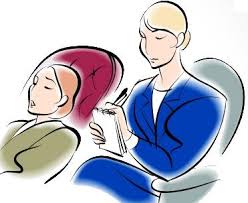 LIC. JORGE PORTILLO BADILLO
HORARIO: 18:00 A 20:00 HORAS
DE LUNES A VIERNES
PLANTA ALTA EDIF. “R”
AREA DE LA SUDIRECCION ACADEMICA.
CUBÍCULO NO. 4